Космическое 
путешествие
(загадки о космосе)
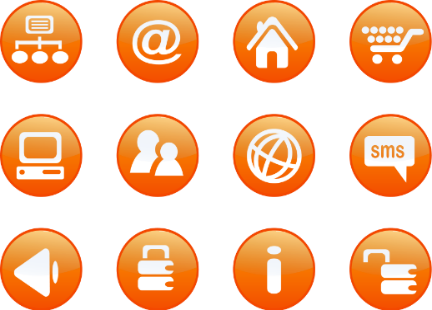 Дорогие ребята! 
Приглашаю вас в космическое путешествие.
Отгадав загадки, 
вы узнаете  космические тайны.
Проверить правильность ответа можно, 
нажав на текст загадки. 
Успехов!
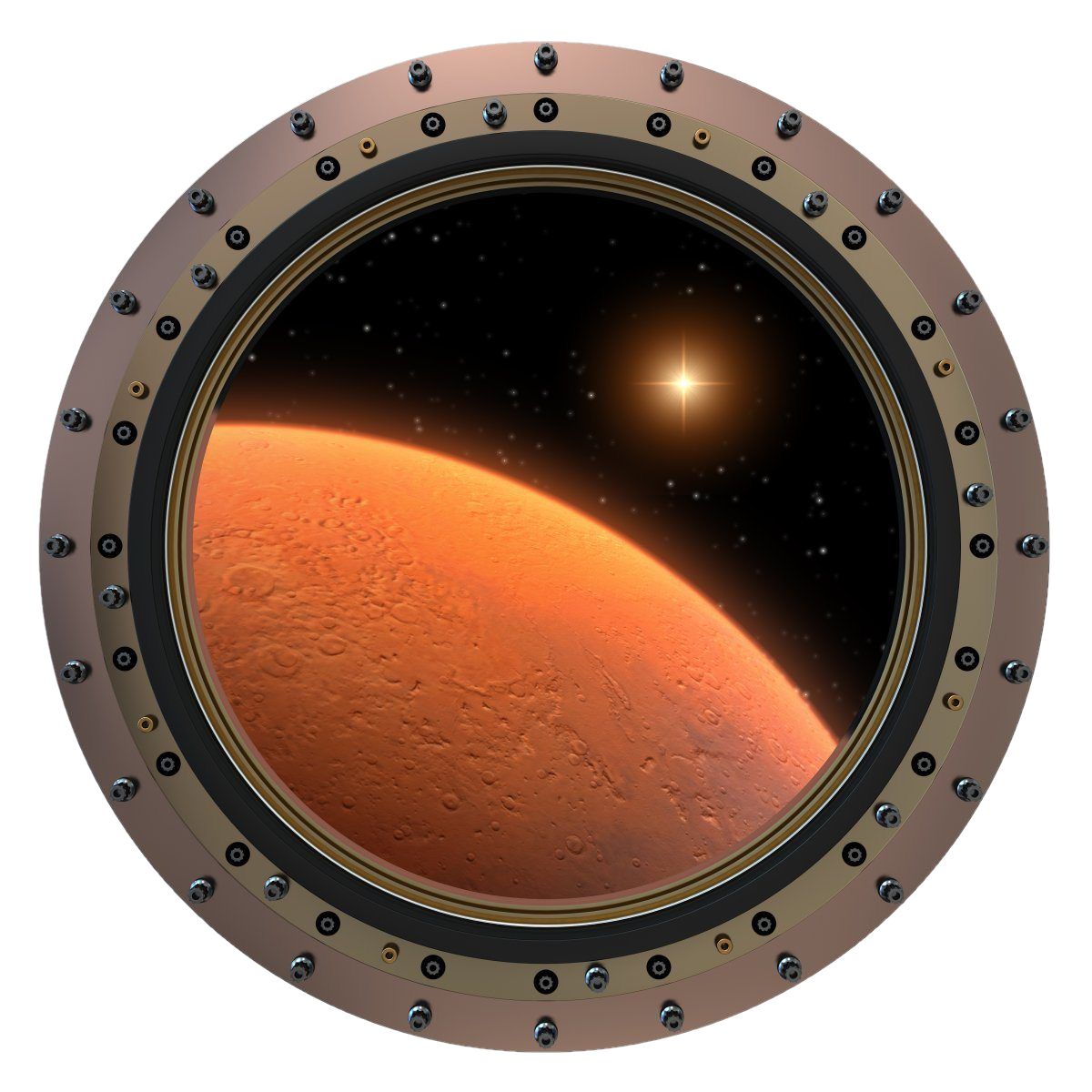 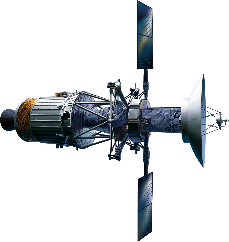 Чудо-птица, алый хвост
Прилетела в стаю звёзд
Ракета
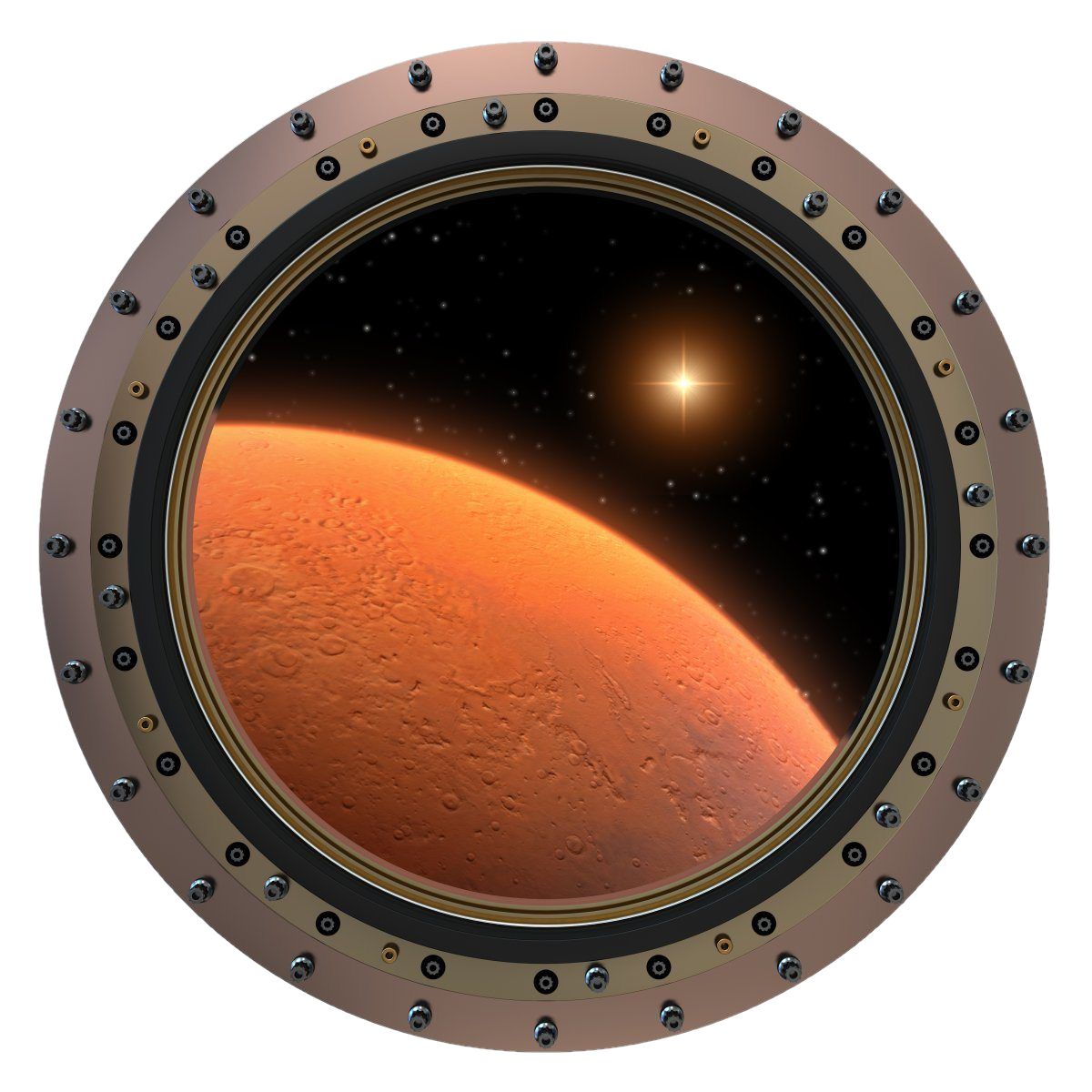 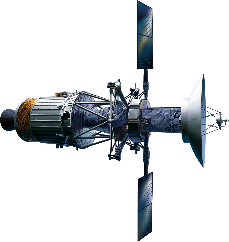 Сверкая огромным хвостом в темноте,
Несется среди ярких звезд в пустоте,
Она не звезда, не планета,
Загадка Вселенной…
Комета
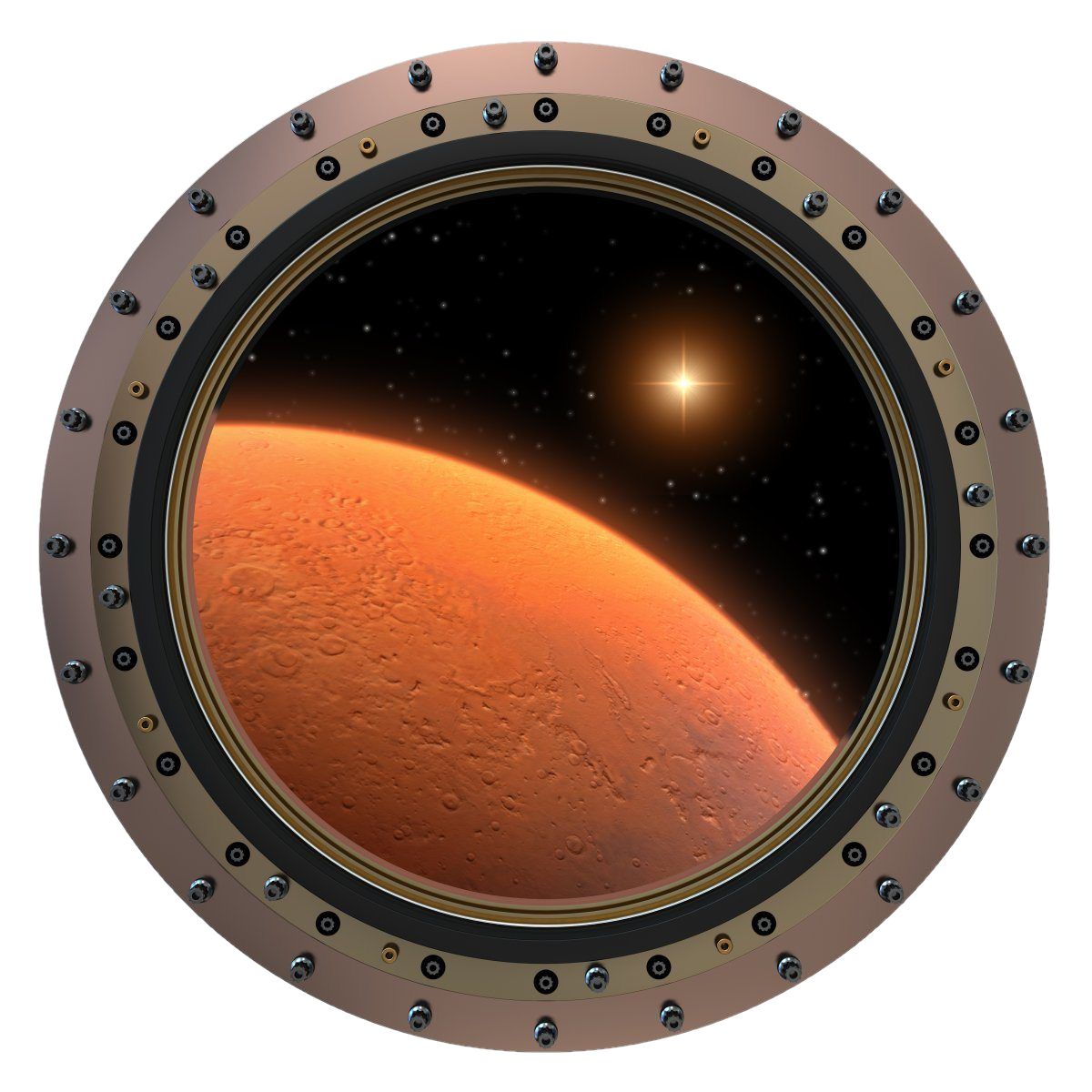 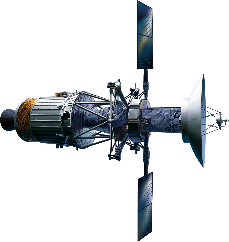 Крыльев нет, но эта птица
Полетит и прилунится
Луноход
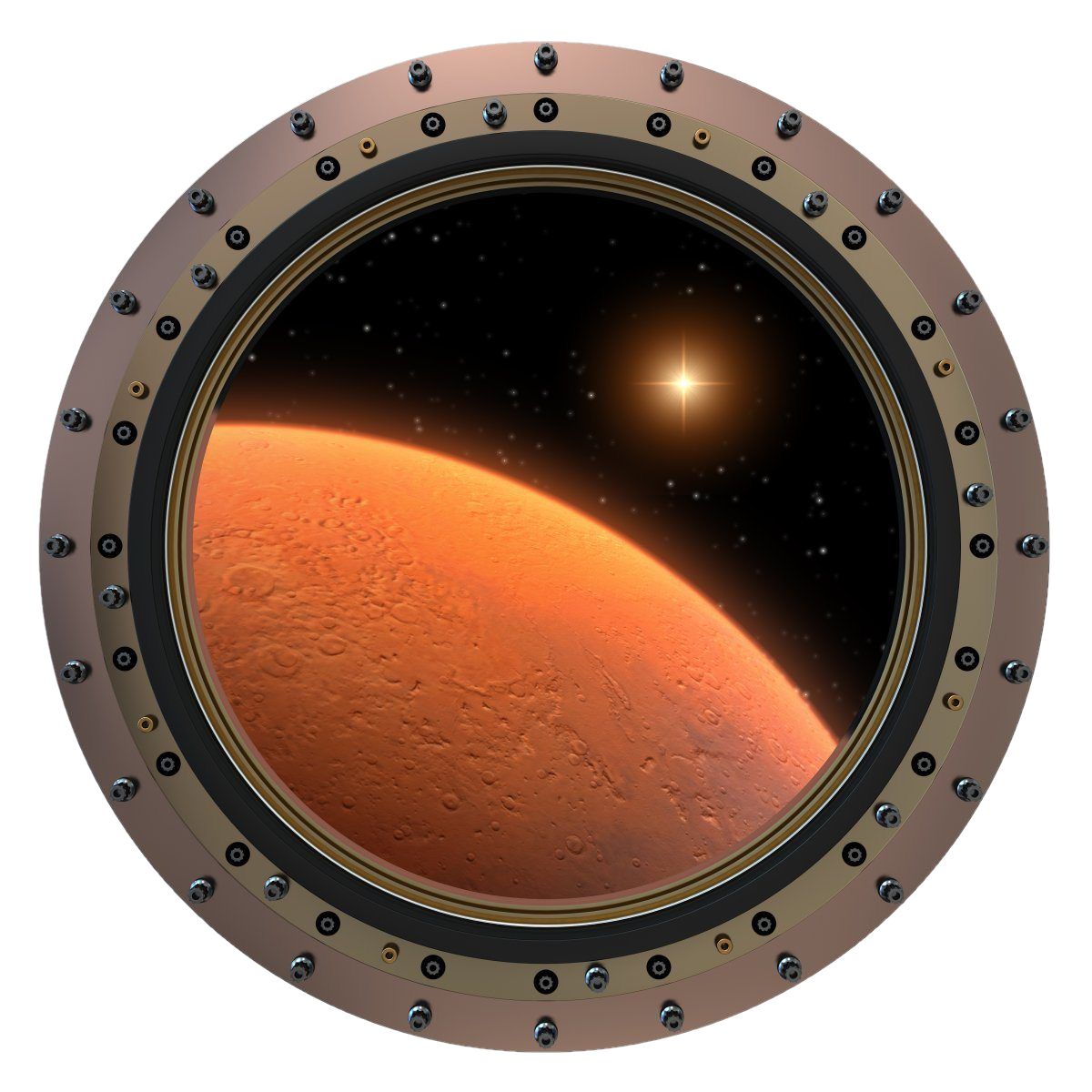 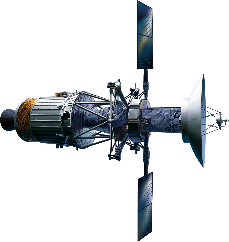 Бродит одинокоОгненное око.Всюду, где бывает,Взглядом согревает
Солнце
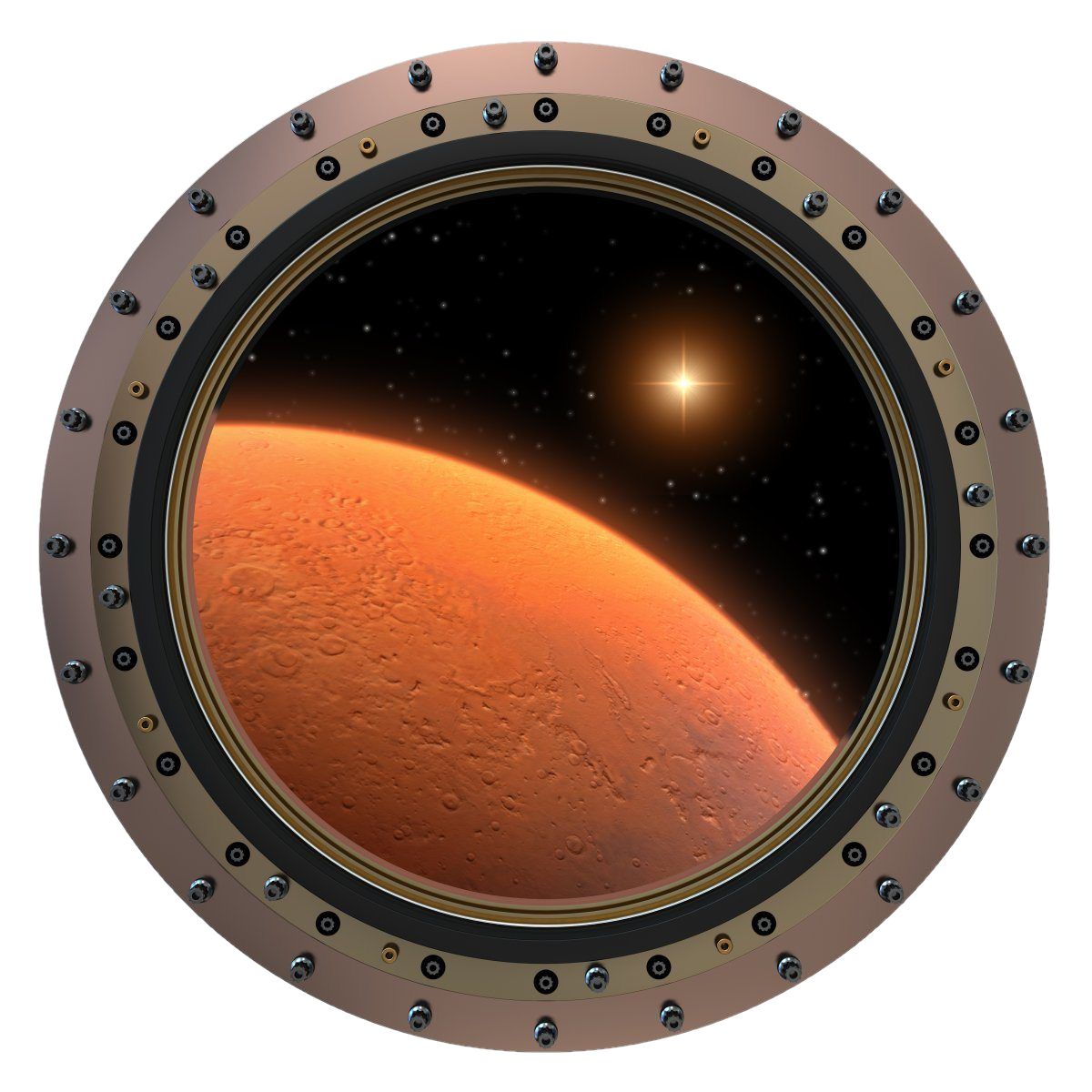 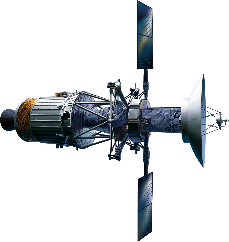 По тёмному небу рассыпан горошекЦветной карамели из сахарной крошки,И только тогда, когда утро настанет,Вся карамель та внезапно растает
Звёзды
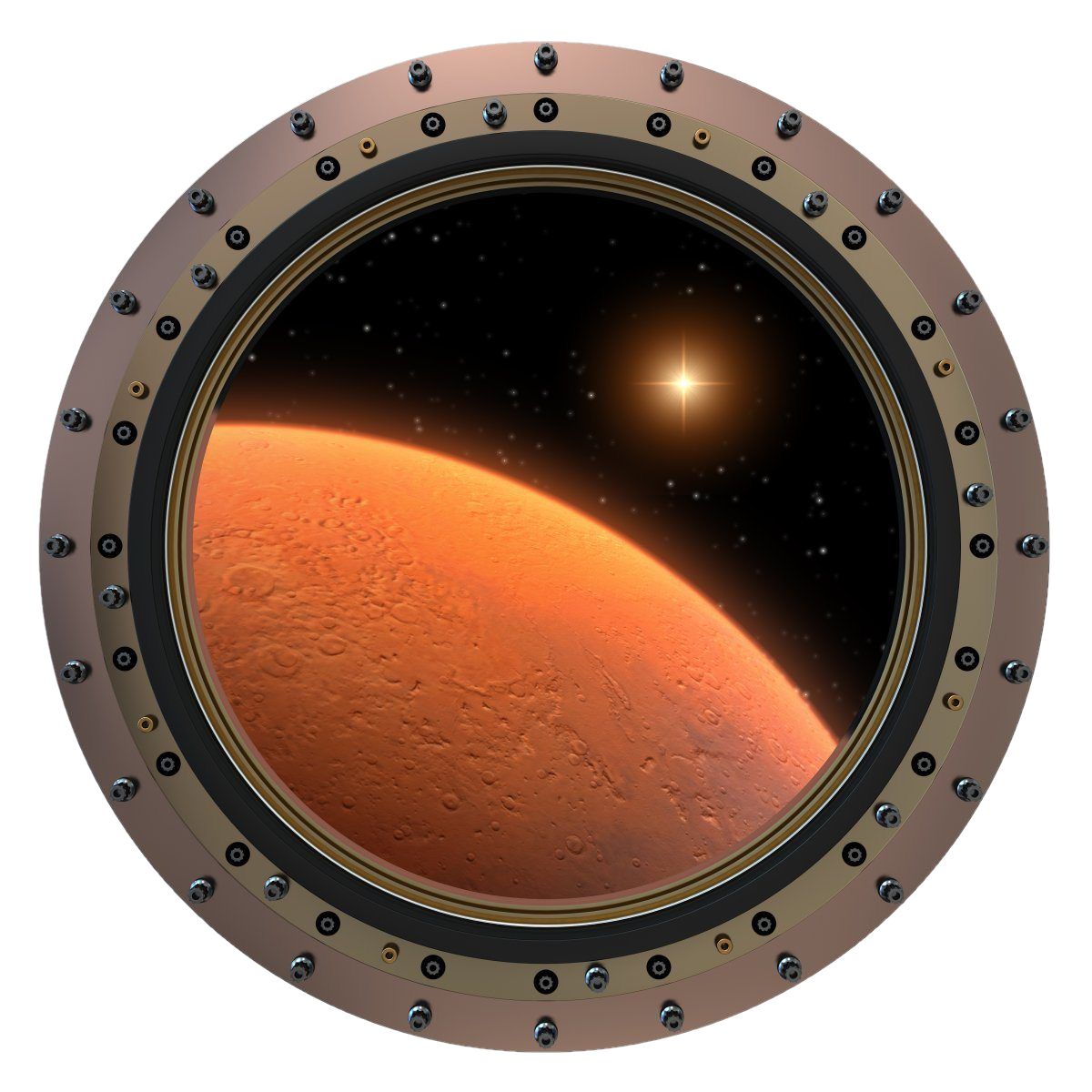 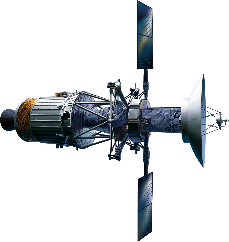 Выше всех людей на свете.Он летает на ракете.И на шар земной глядит,За приборами следит
Космонавт
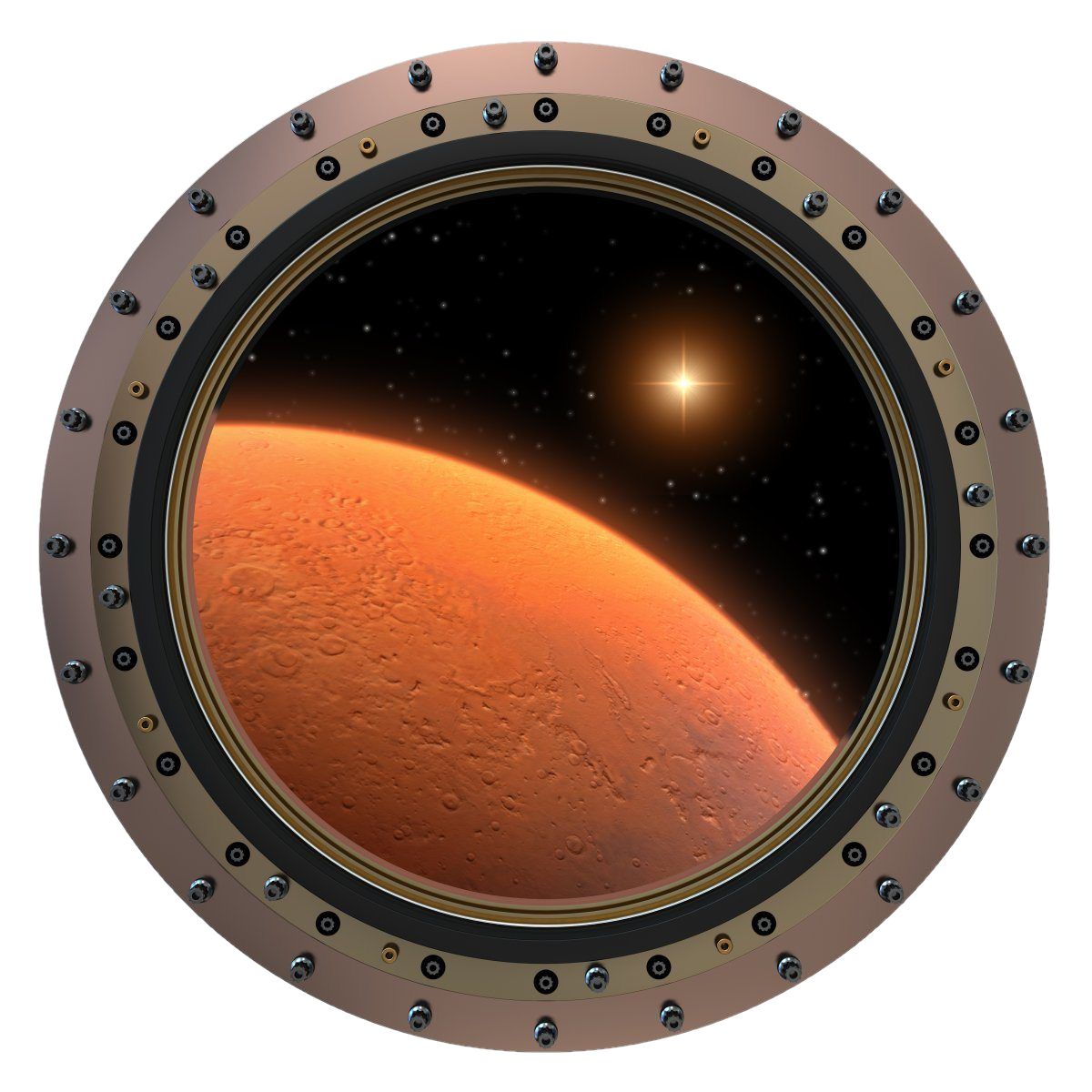 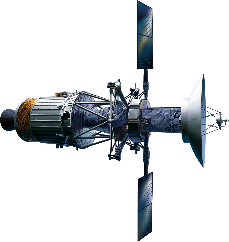 Космонавт, проверив трос,
Что-то надевает.
Та одежда припасёт
И тепло, и кислород
Скафандр
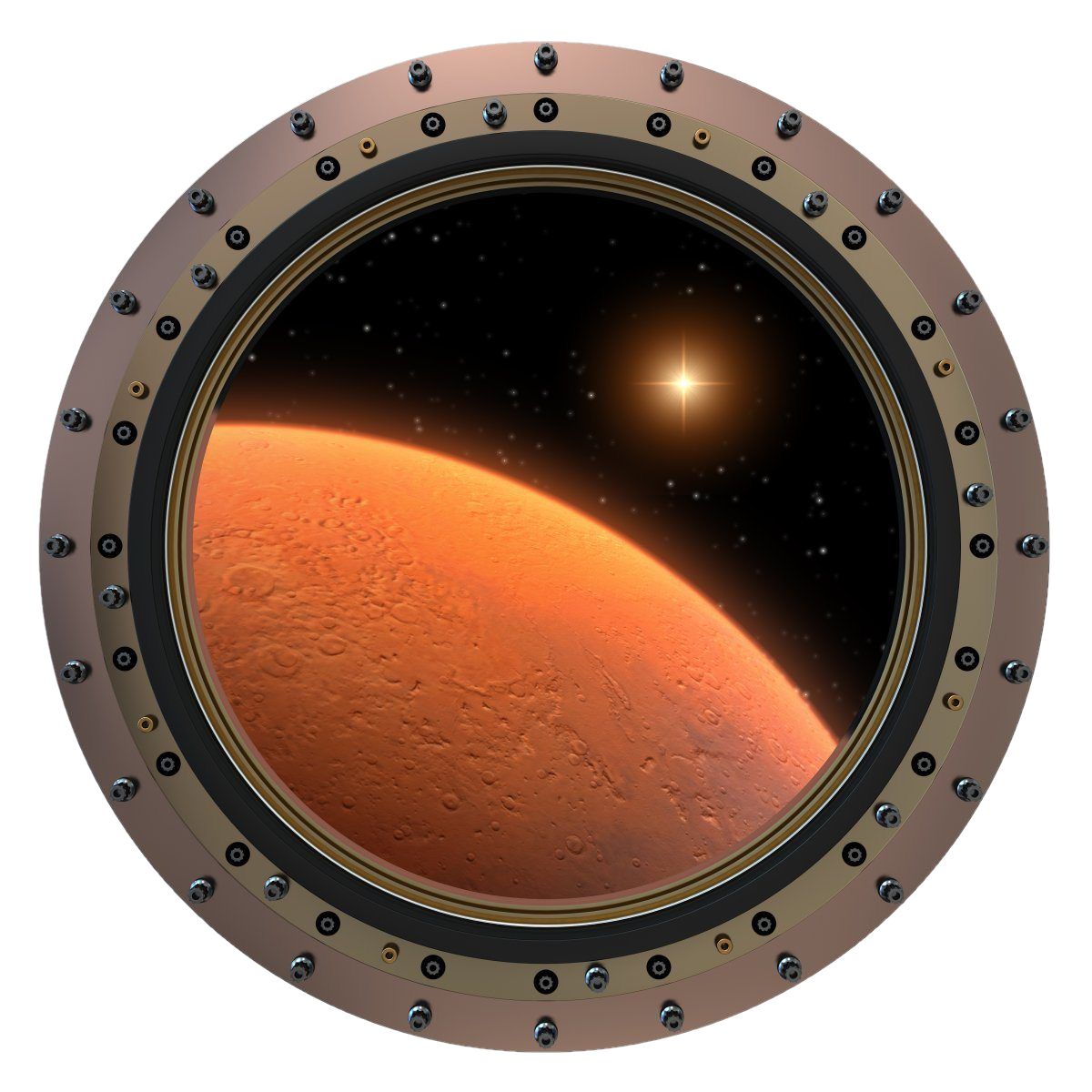 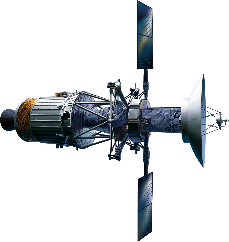 Ночью с Солнцем я меняюсь и на небе зажигаюсь.
Сыплю мягкими лучами, словно серебром.
Полной быть могу ночами, а могу — серпом
Луна
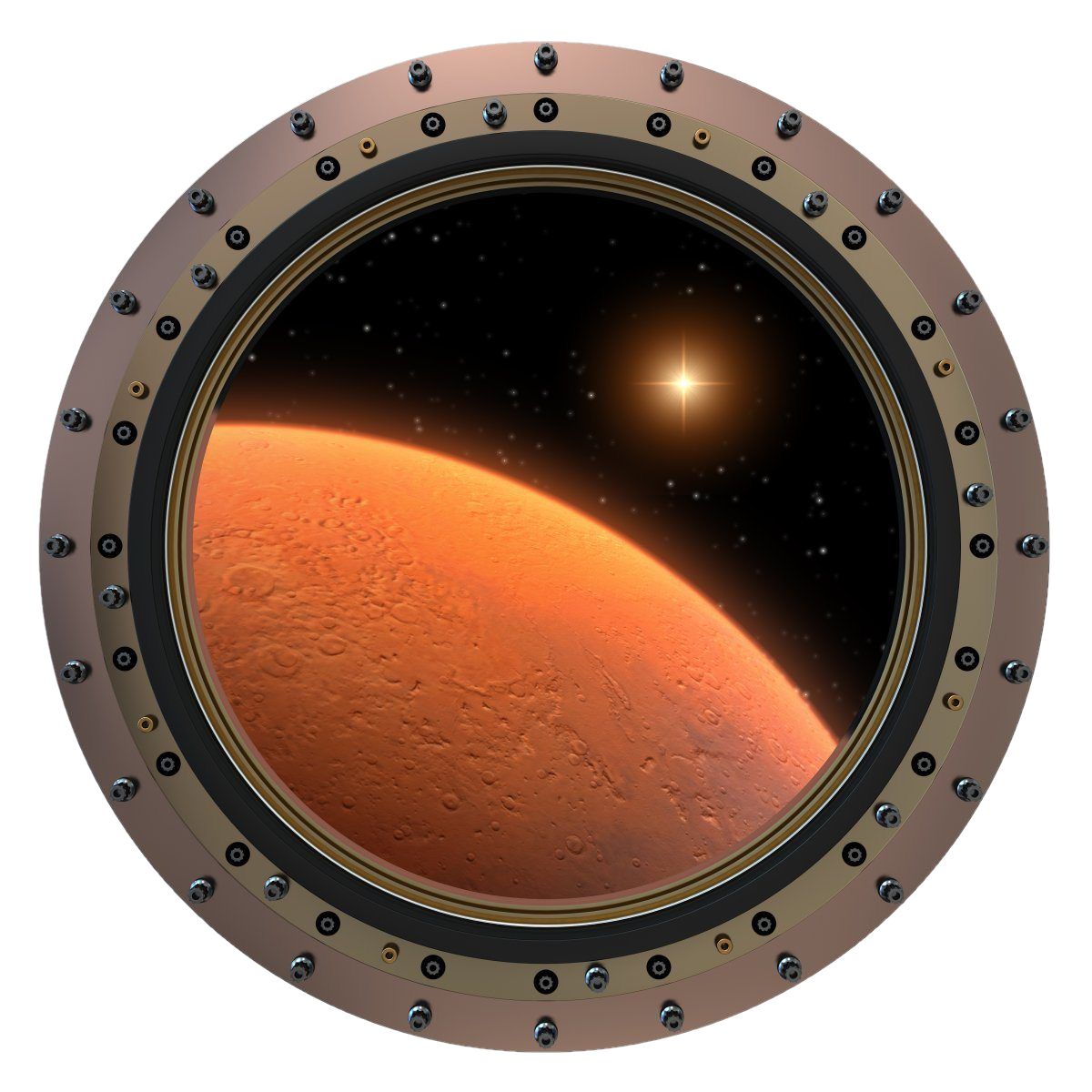 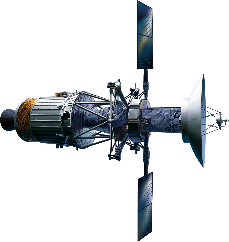 Самый первый в космосеЛетел с огромной скоростьюОтважный русский парень,Наш космонавт …
Гагарин
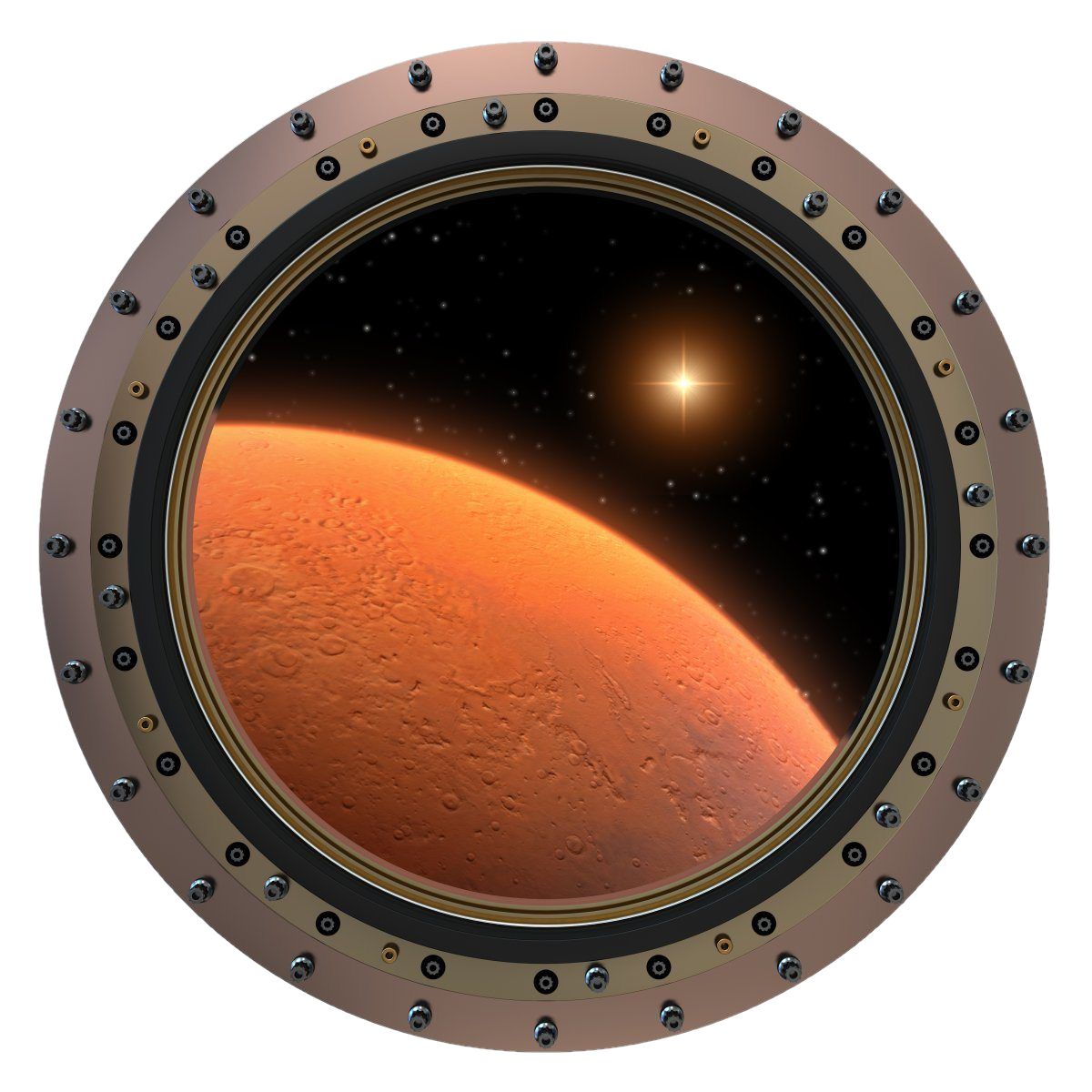 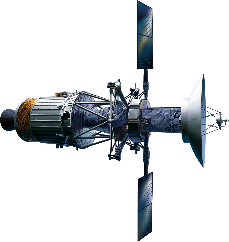 Чтобы глаз вооружить
И со звёздами дружить,
Млечный путь увидеть чтоб
Нужен мощный…
Телескоп
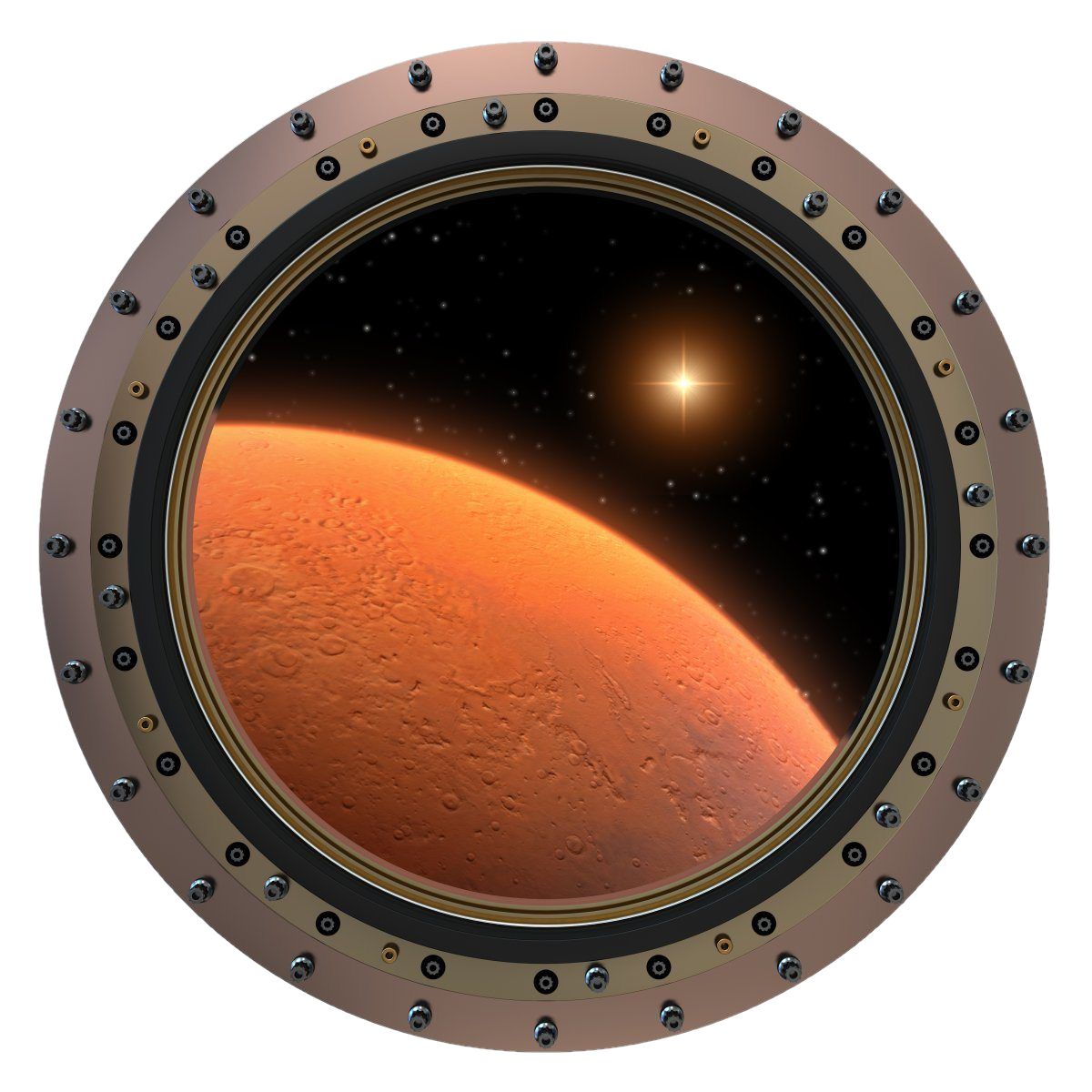 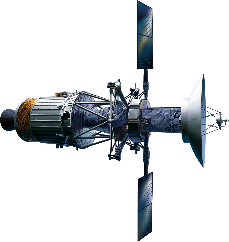 Есть планетная система с главной солнечной звездой.Все объекты в той системе движутся сами собой.
Их движение по орбитам происходит, а не вдруг.Изучать их очень важно, это ты запомни, друг!
Солнечная система
Дорогие ребята! 
Вы отлично справились с заданием.
Космическое путешествие завершено.
До встречи на Земле!
Интернет ресурсы
Титульный слайд
Фон слайдов   вид из иллюминатора   иллюминатор   спутник
Ракета
Комета
Луноход
Солнце
Звёзды
Космонавт
Скафандр
Луна
Гагарин
Телескоп
Солнечная система